2020 Summer Project at University of Texas, Arlington
6/7/2019
2020 Summer Project at UTA
1
Goal
To use free energy methods for disordered material discovery and simulate reactions in materials
6/7/2019
2020 Summer Project at UTA
2
The state of most materials ambient conditions
Most systems get stuck in state ξA  at room temperature (300 K)

The energy barrier must be exceeded for the change from state  ξA to state the ξB to occur.
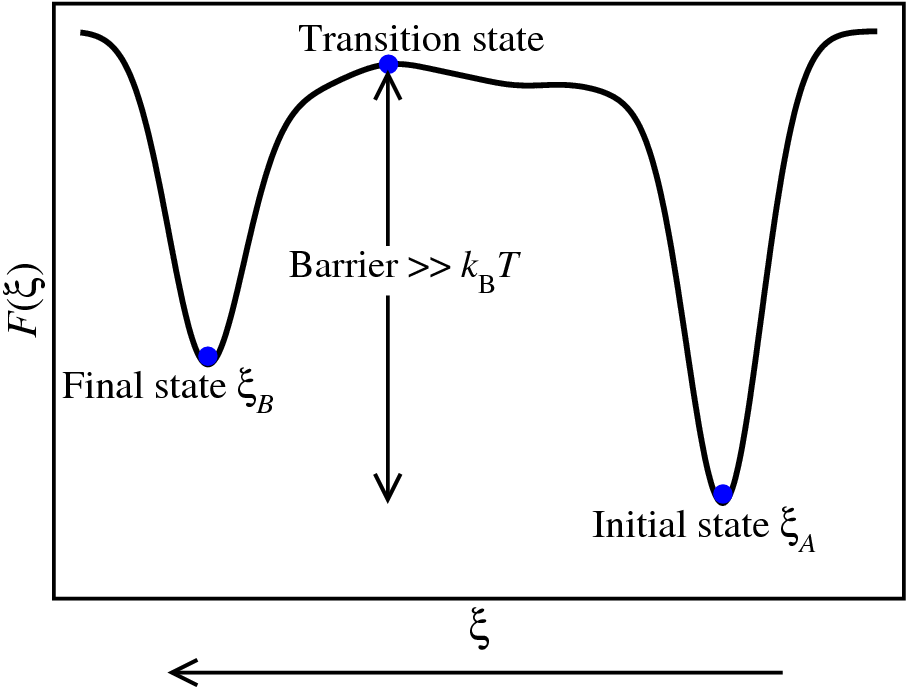 6/7/2019
2020 Summer Project at UTA
3
The free energy problem
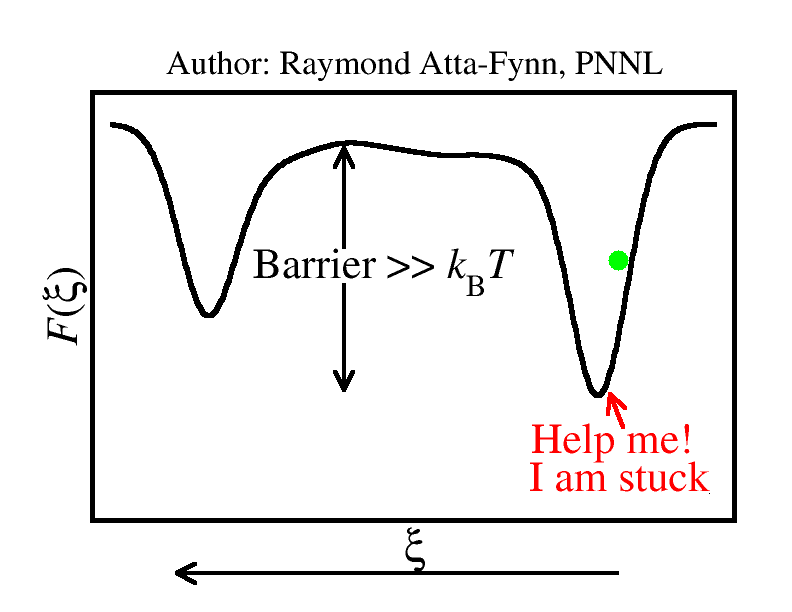 Use an accelerated rare event sampling technique called metadynamics
6/7/2019
2020 Summer Project at UTA
4
The metadynamics method
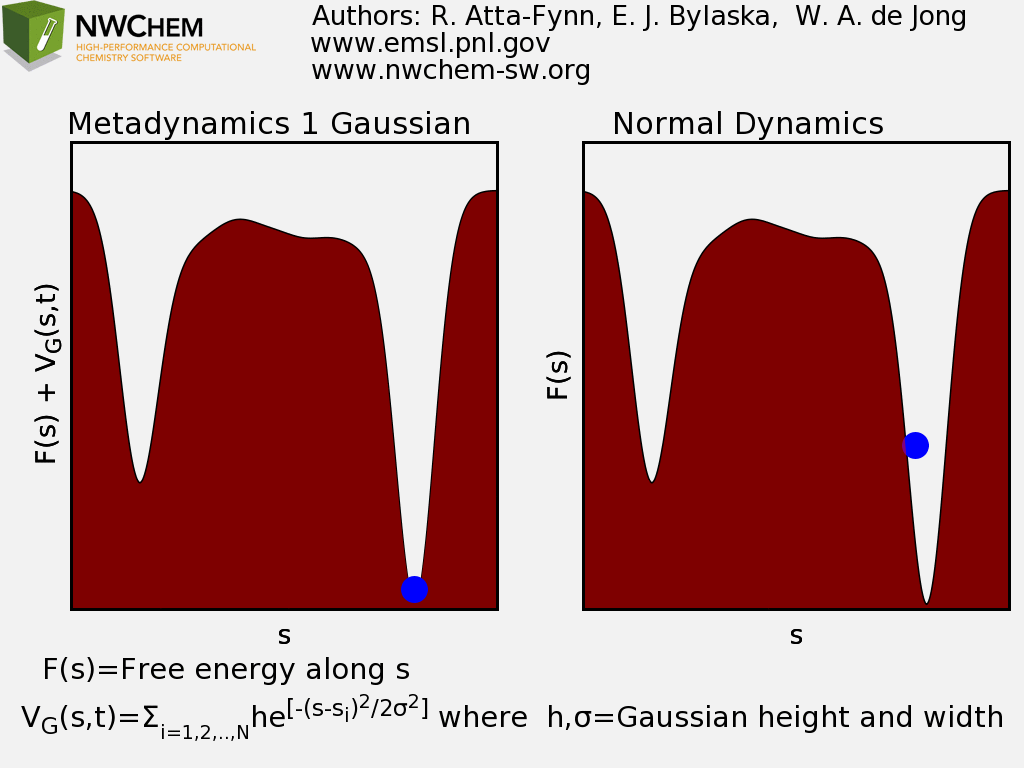 Identify a “good” collective variable s
The system (i.e. atoms, molecule, cluster, or solid) is the “blue ball” in the movie.
Periodically add external Gaussian bias potentials at the current value of s (think of water filling a well to push the ball)
 This system is “forced” to visit new states
6/7/2019
2020 Summer Project at UTA
5
The metadynamics method
One can model all sorts of physical and chemical processes

Shown here is the metadynamics simulation of the deprotonation reaction of a solvated metal cation.

The collective variable in this case is the H-O-H bond coordination of O with respect to H.
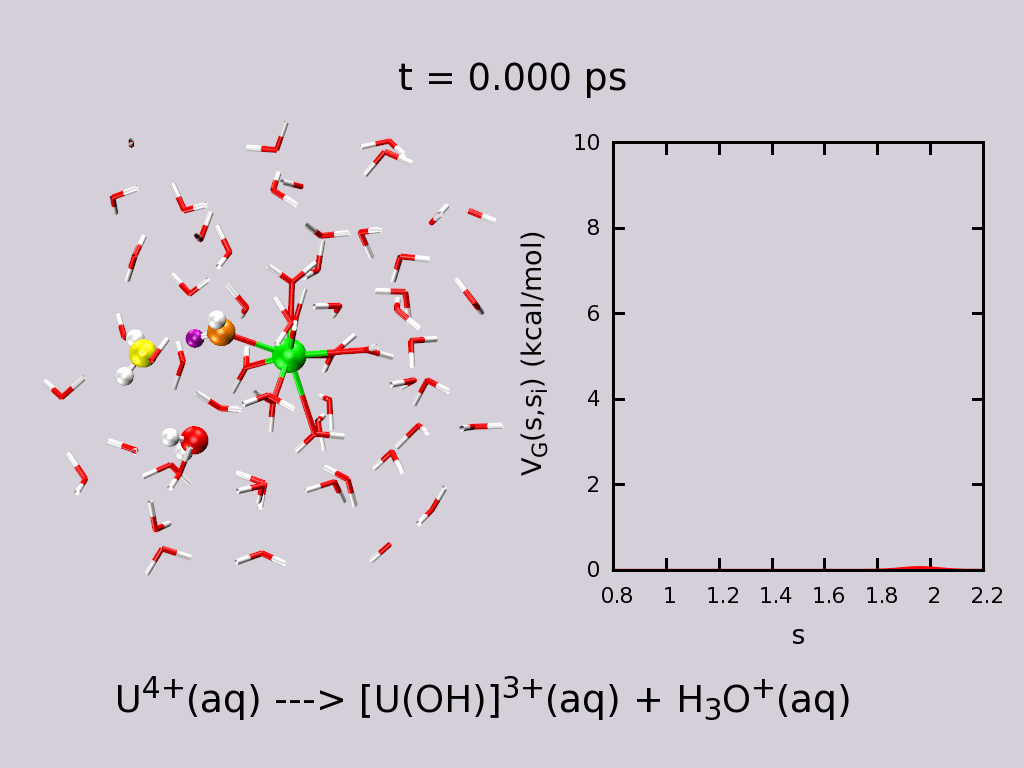 6/7/2019
2020 Summer Project at UTA
6
Sketch of the 2020 summer project
Apply  metadynamics to search for new configurations of disordered materials  using well-chosen collective variables

Use the metadynamics approach develop a standard protocol to model high-quality atomistic models of disordered materials of varying compositions.
6/7/2019
2020 Summer Project at UTA
7